ورقة عمل لدرس التيمم (1)
أهداف الدّرس :
أن  يبين  الطالب  مفهوم التيمم  .  
أن  تبين الطالب حكم التيمم  .
أن يعدد الطالب شروط التيمم  ..
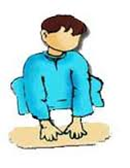 1-  ضع الكلمات الآتية  في المكان المناسب لتحصل على تعريف التيمم ؟
الطيب
الصعيد
الوجه
وجه مخصوص
النية
اليدين
مسح  .....................  و ......................  بـ  ...................................................... على ................................................  مع ...........................
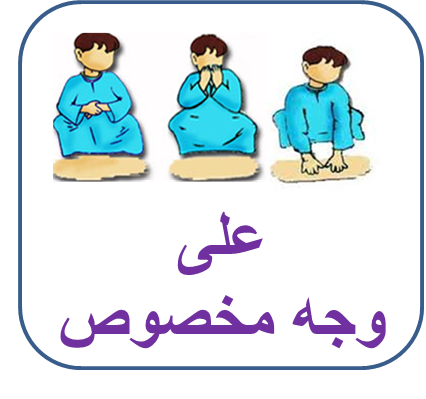 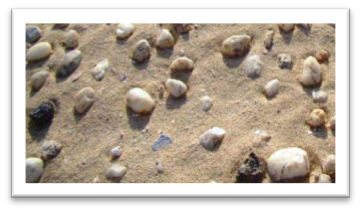 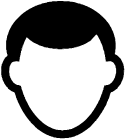 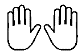 (طريقة معينة )
س2/ ضع إشارة  )√ ) أمام الإجابة الصحيحة :
ب- ما حكم التيمم بالرمل أوبالحجر   ؟
أ - ما حكم التـيـمم ؟
مكروه .
واجب .
رخصة .
يجوز التيمم بهما لأنهما من الصعيد الطيب  .
لا يجوز التيمم بهما فقط نتيمم بالتراب .
س3/ صل بين  شروط التيمم والصور المناسبه لها  فيما يأتي :
عند فقد الماء أو كان الماء قليل
أو كان غير قادرعلى استخدامه
طهارة الصعيد الطيب
النية
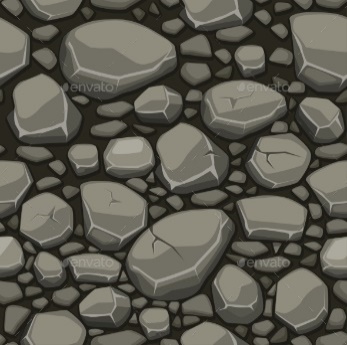 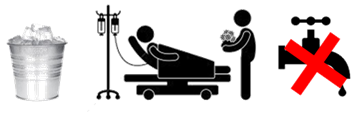 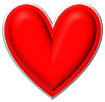